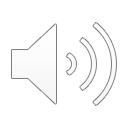 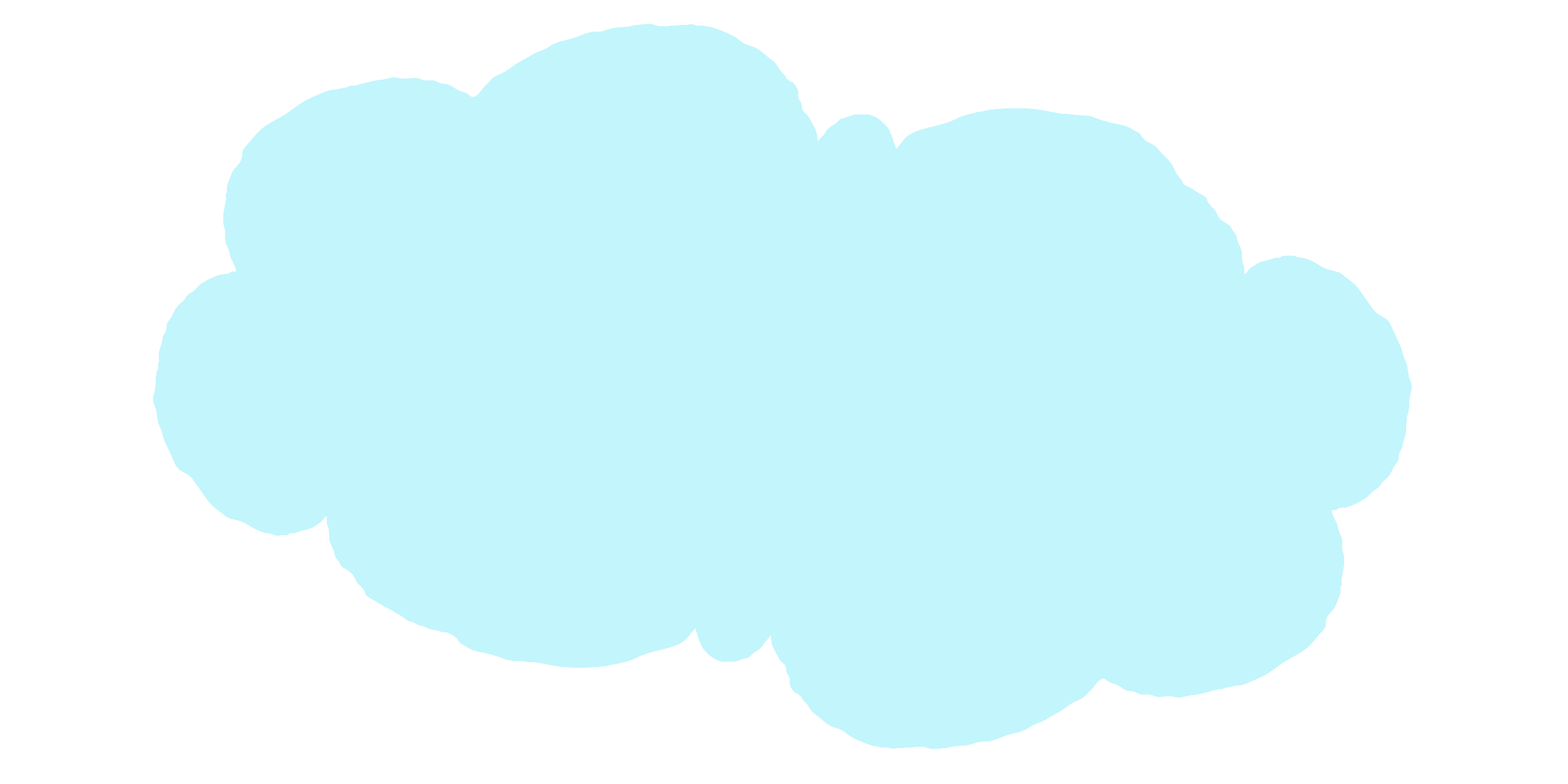 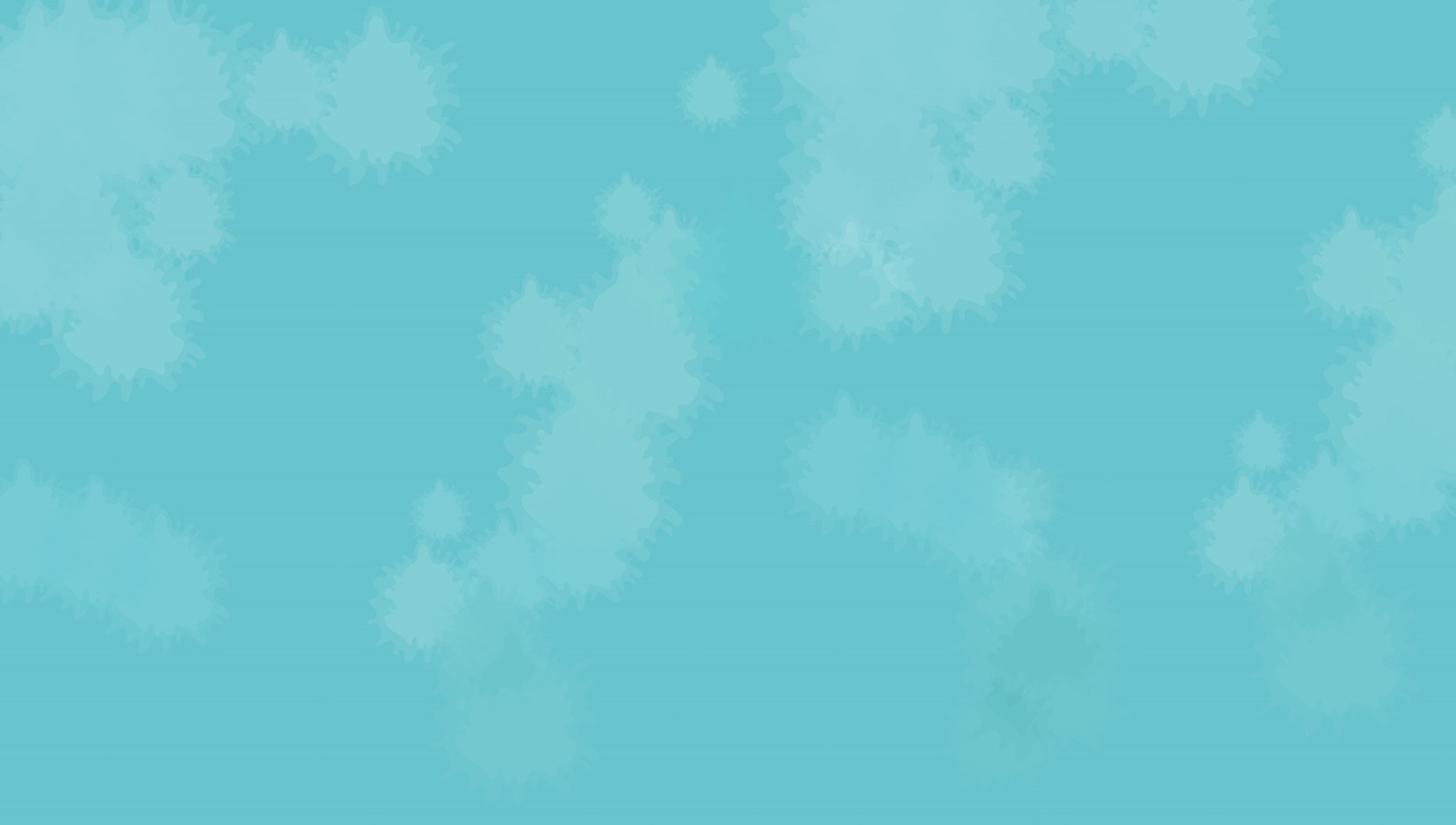 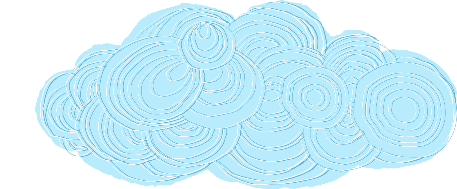 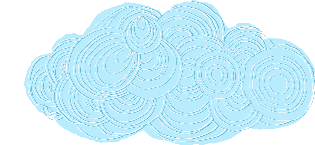 LỚP1A
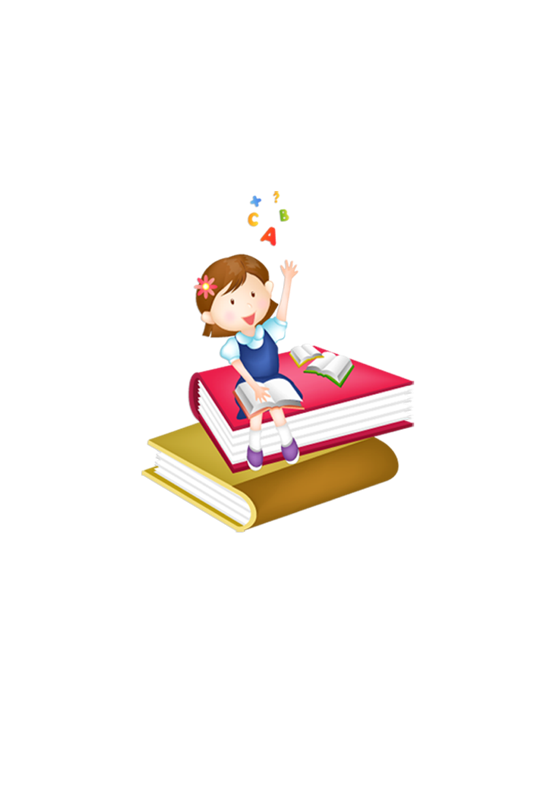 GIẢI THƯỞNG TÌNH BẠN
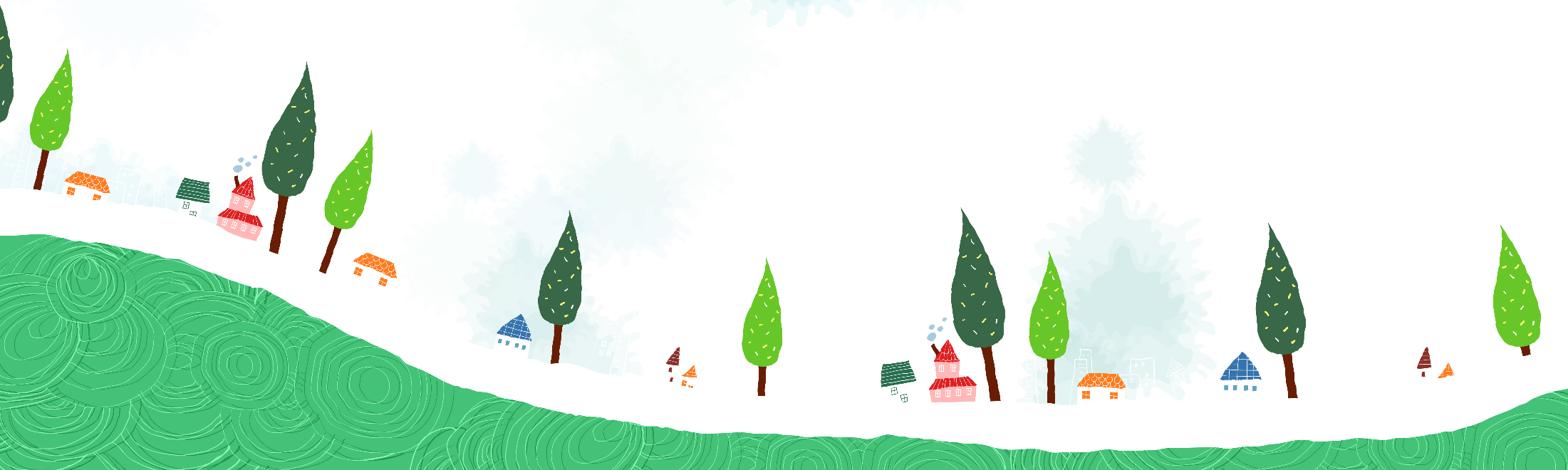 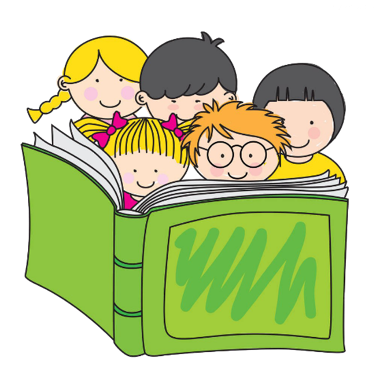 GV:  ..........
Quan sát tranh và nói về những gì em thấy trong tranh
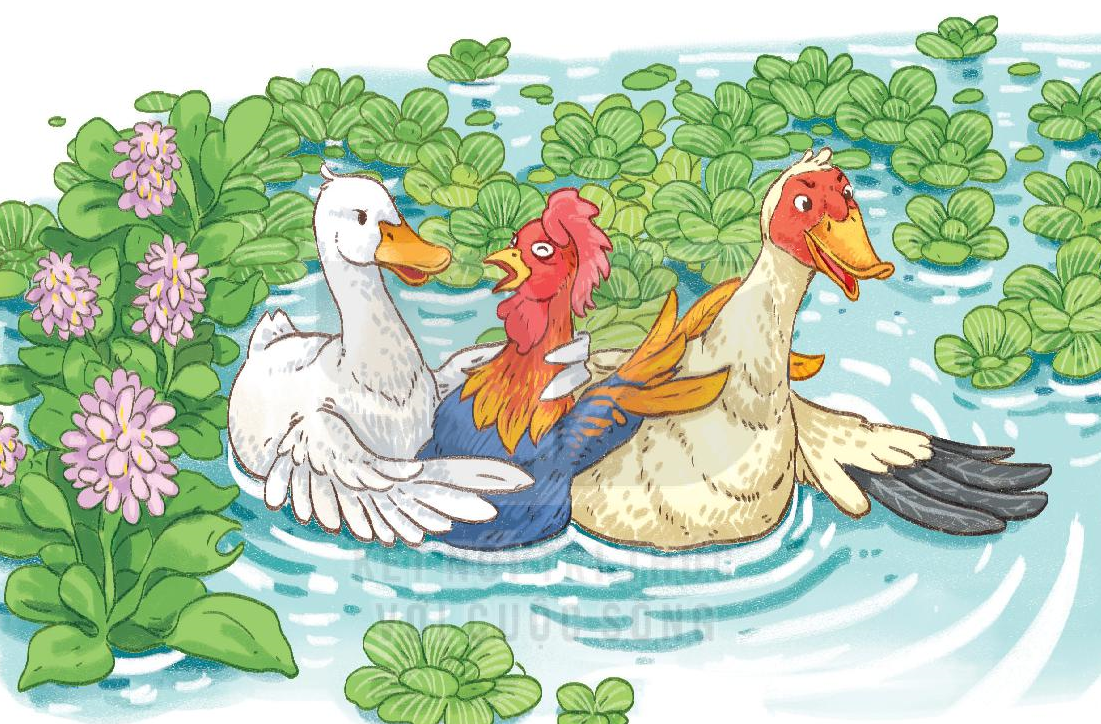 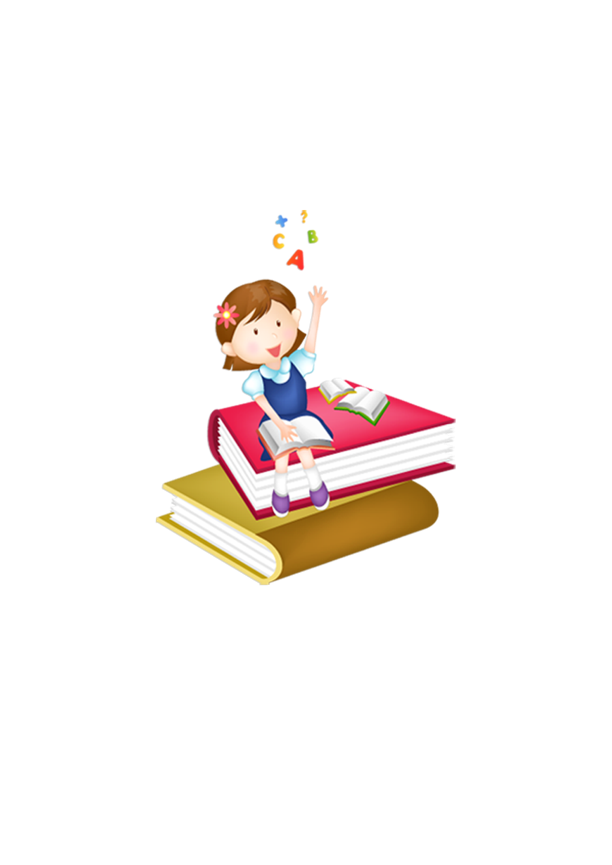 Giải thưởng tình bạn
	Nai và hoẵng tham dự một cuộc chạy đua.                                                                       Trước vạch xuất phát, nai và hoẵng xoạc chân lấy đà.   Sau khi trọng tài ra hiệu, hai bạn lao như tên bắn.   Cả hai luôn ở vị trí dẫn đầu.  Bỗng nhiên, hoẵng vấp phải một hòn đá rồi ngã oạch.    Nai vội dừng lại, đỡ hoẵng đứng dậy. 
	Nai và hoẵng về đích cuối cùng.   Nhưng cả hai đều được tặng giải thưởng tình bạn.
                                                       (Lâm Anh)
1
2
3
4
5
6
7
8
a. Đôi bạn trong câu chuyện là ai?
b. Vì sao hoẵng bị ngã?
c. Khi hoẵng ngã, nai đã làm gì?
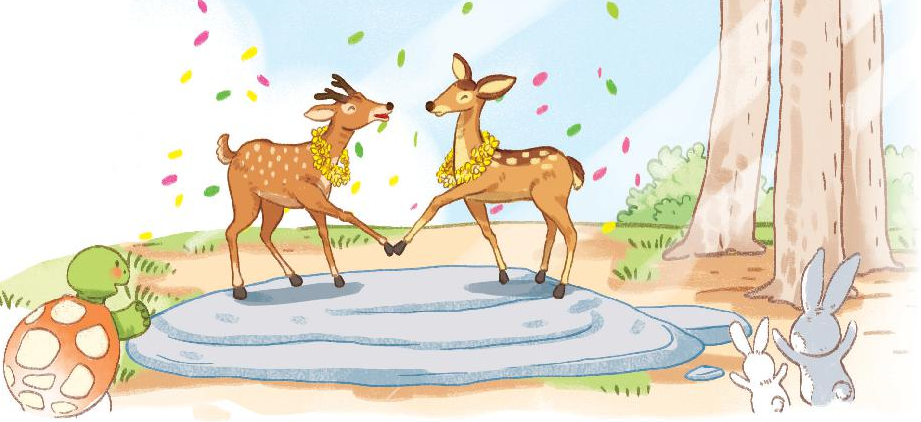 4. Viết câu trả lời cho câu hỏi c ở mục 3
Khi hoẵng ngã, nai (…)
dừng lại,
đỡ hoẵng đứng dậy.
Chọn từ ngữ để hoàn thiện câu và viết câu vào vở
đi lại
đứng dậy
xoạc
Khi học múa, em phải tập     (...)   chân.
Quan sát tranh và kể lại câu chuyện Giải thưởng tình bạn
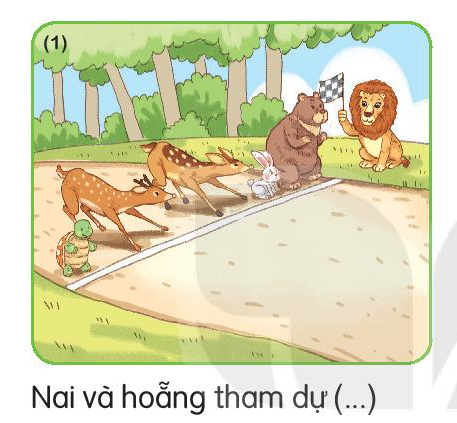 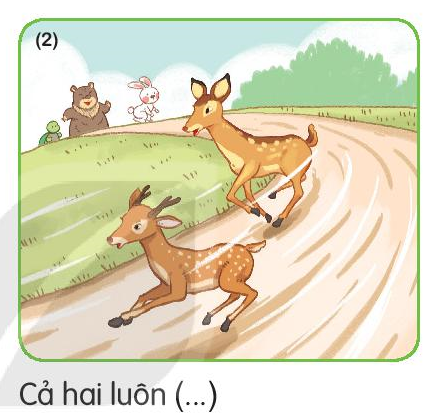 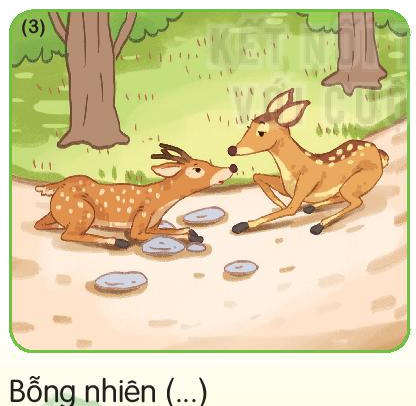 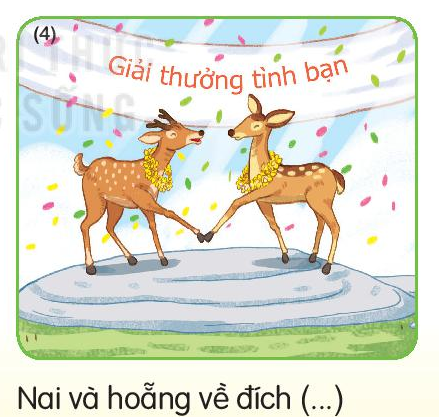 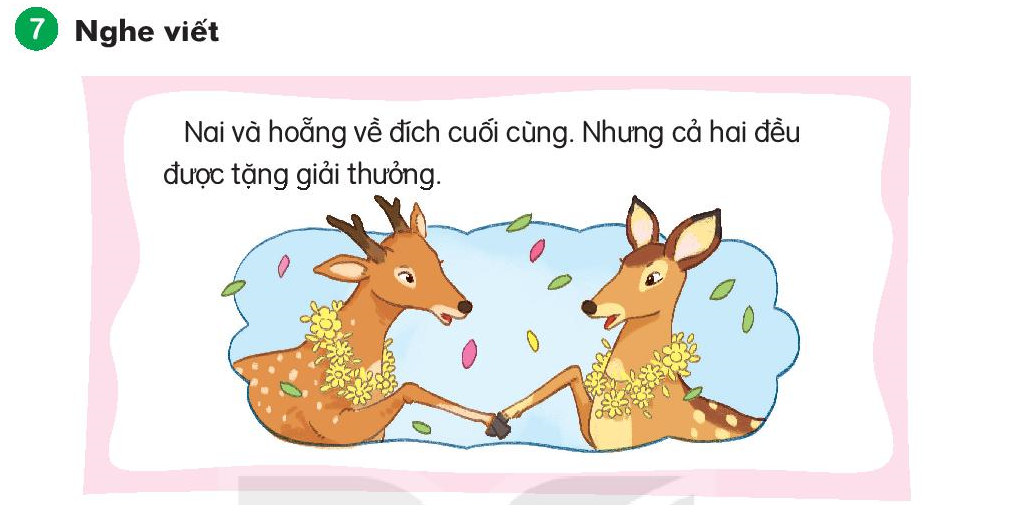 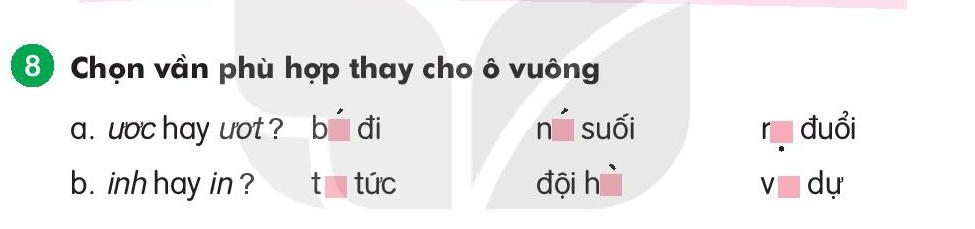 rượt đuổi
bước đi
nước suối
vinh dự
đội hình
tin tức
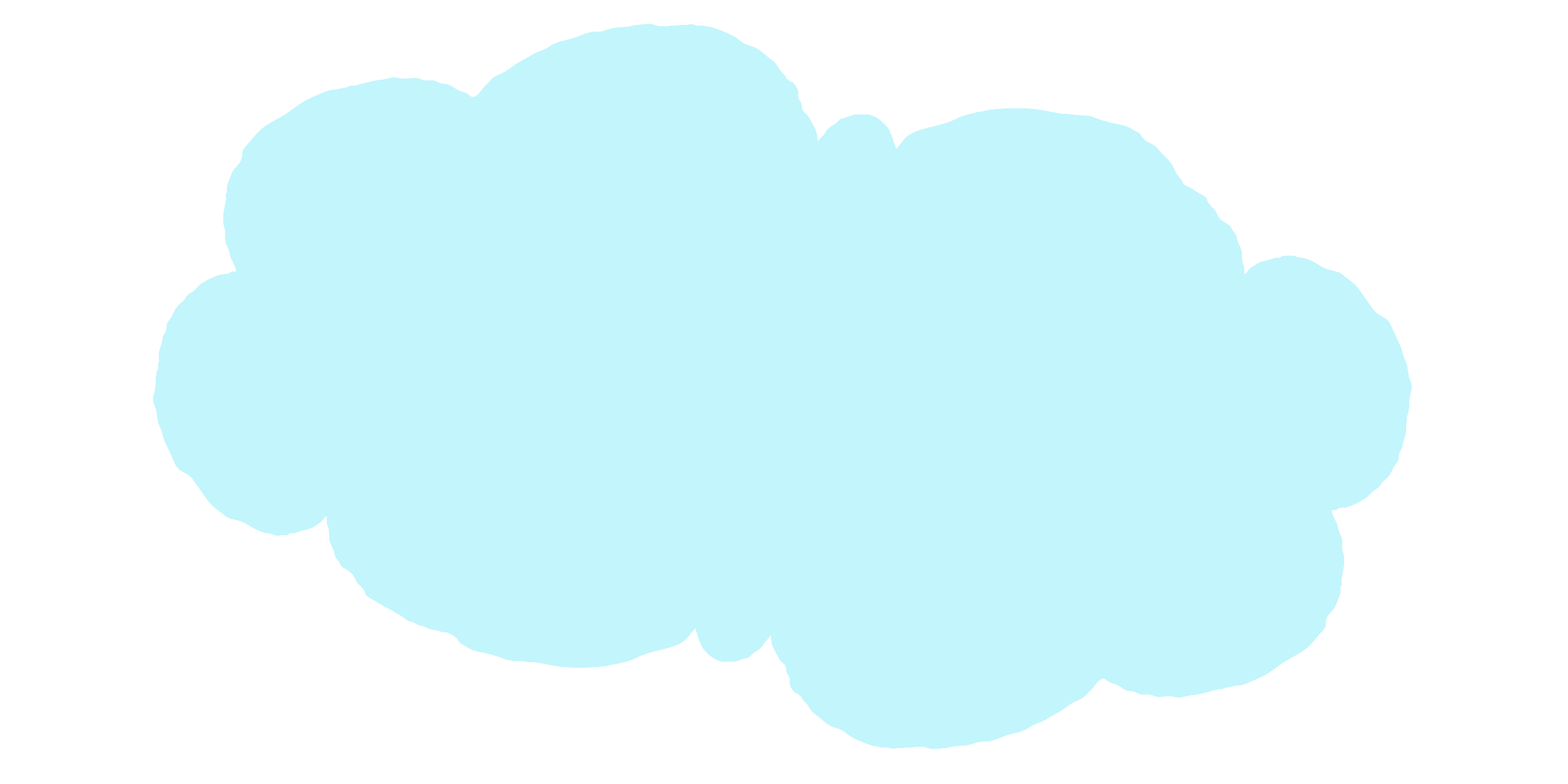 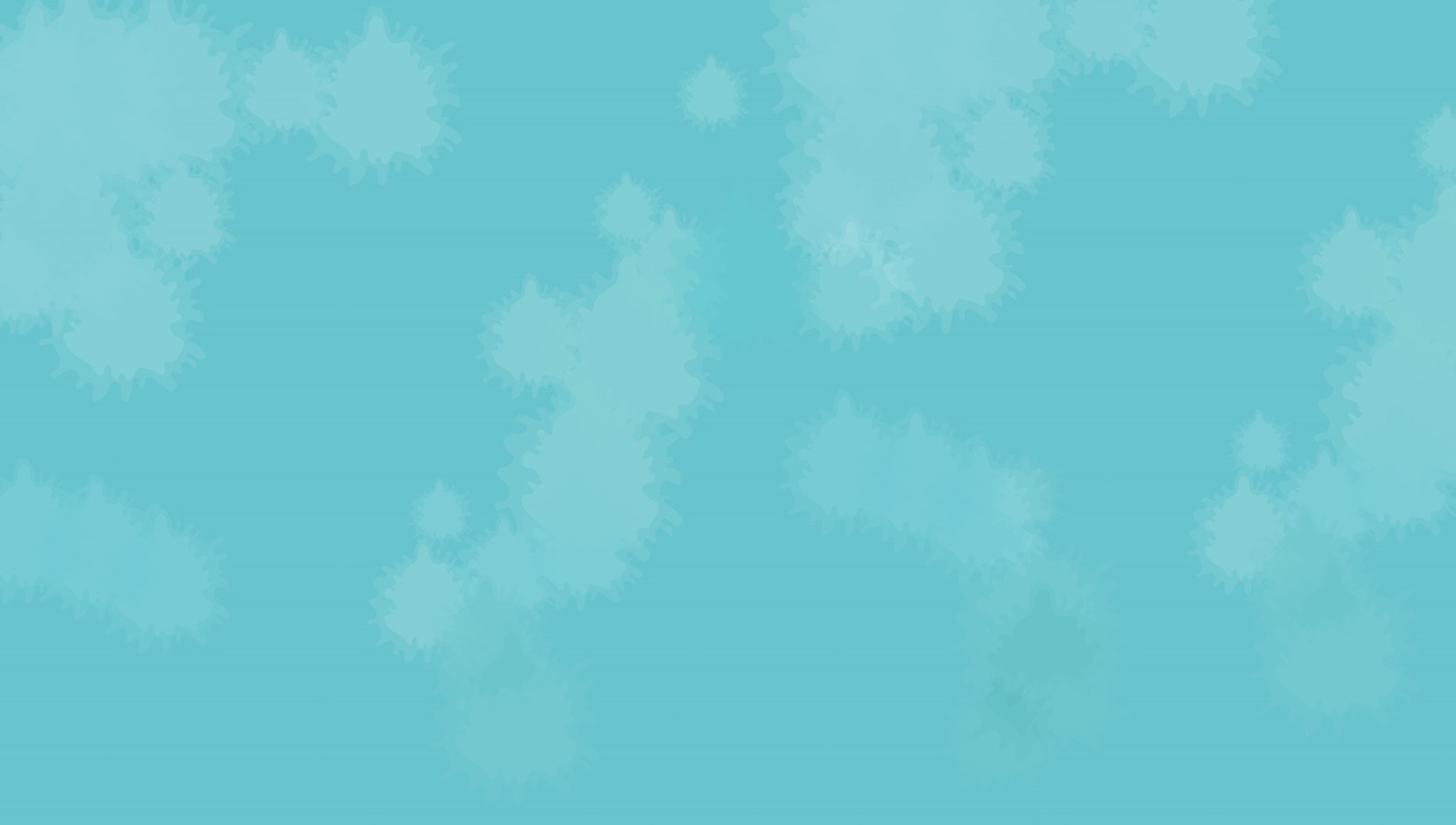 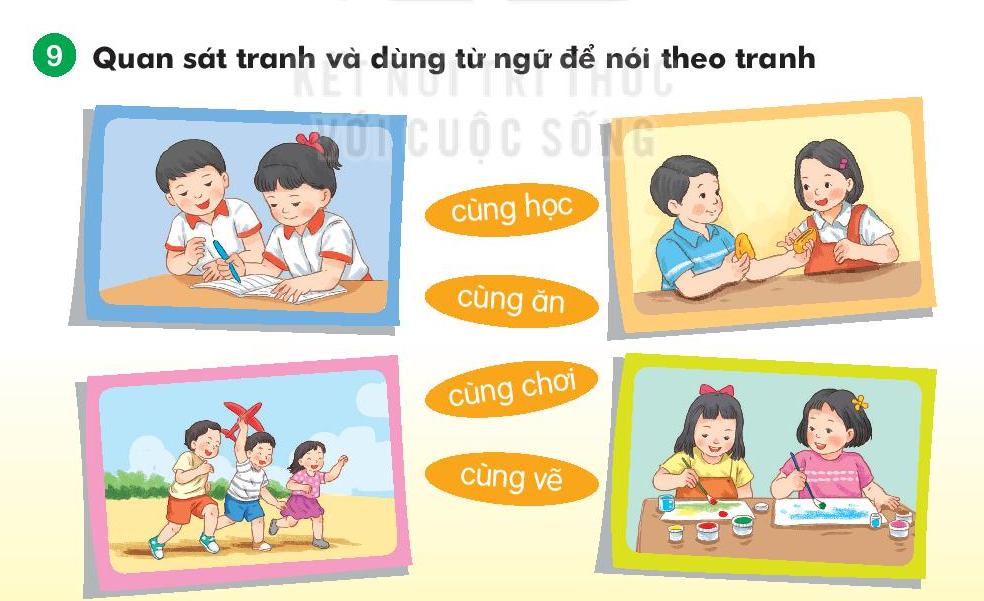 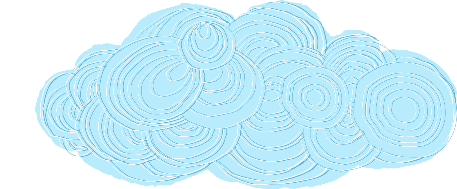 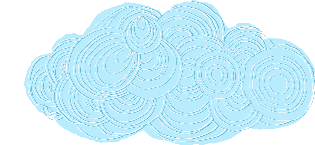 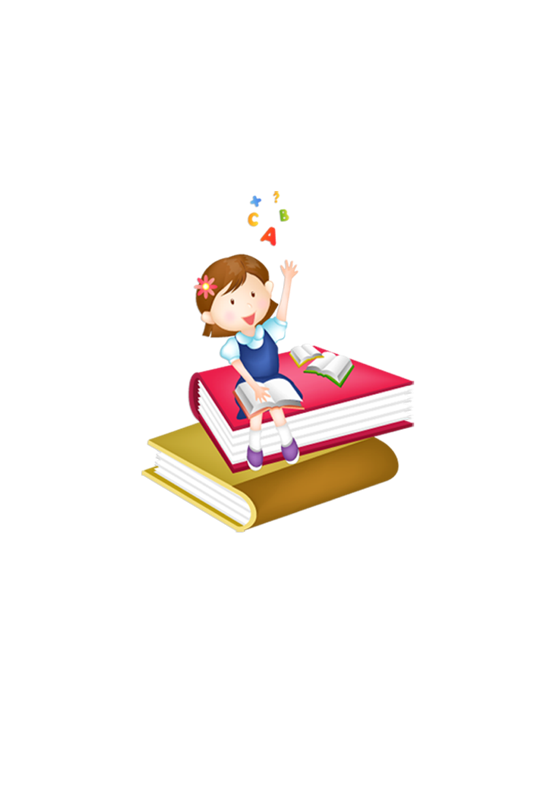 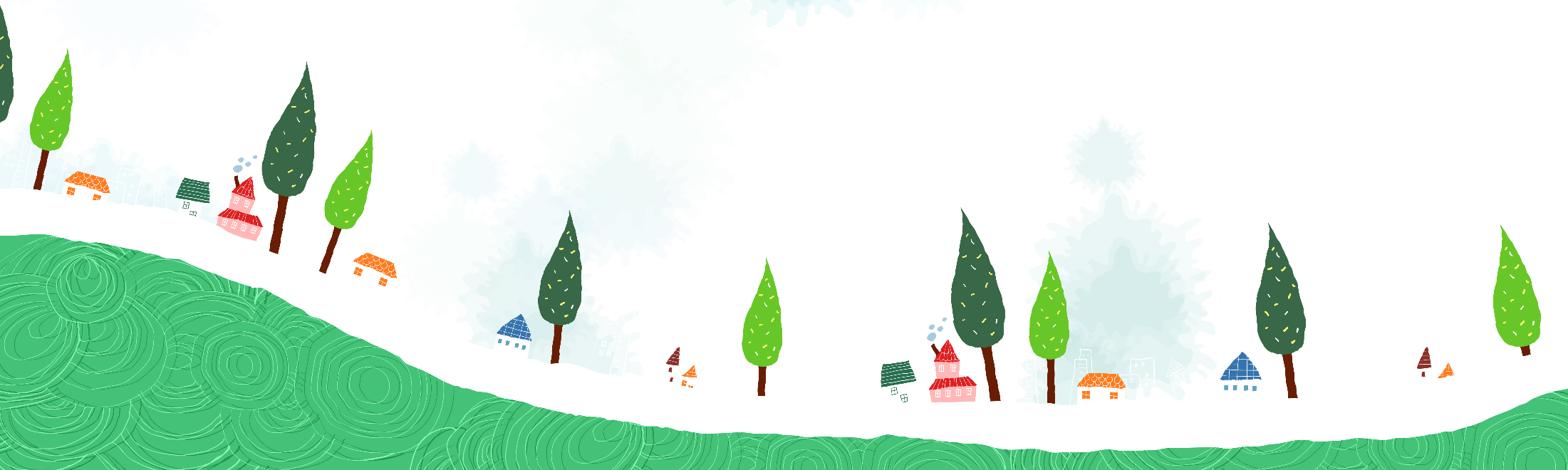 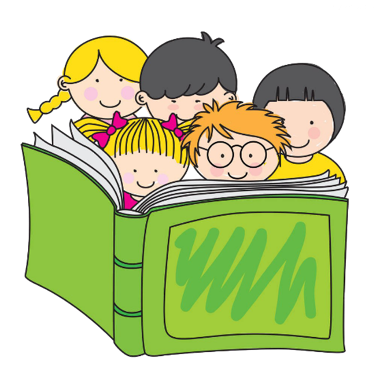